Τίτλος Μαθήματος
Ενότητα # 2: Βασικές έννοιες κοστολόγησης
Διδάσκουσα: Σάνδρα Κοέν
Τμήμα: Οργάνωση και Διοίκηση Επιχειρήσεων
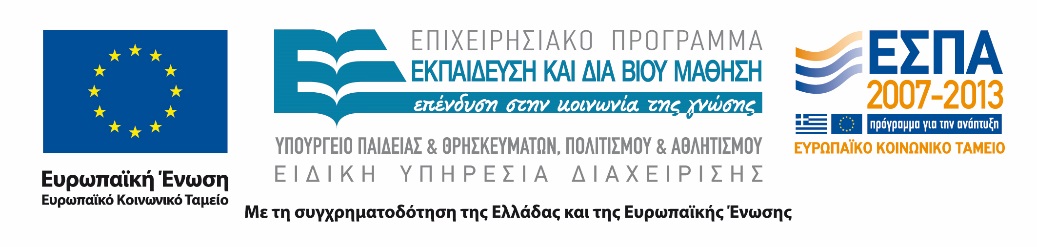 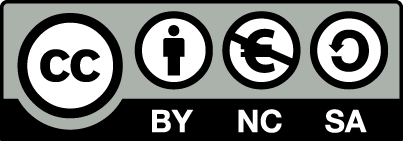 Χρηματοδότηση
Το παρόν εκπαιδευτικό υλικό έχει αναπτυχθεί στα πλαίσια του εκπαιδευτικού έργου του διδάσκοντα.
Το έργο «Ανοικτά Ακαδημαϊκά Μαθήματα στο Οικονομικό Πανεπιστήμιο Αθηνών» έχει χρηματοδοτήσει μόνο τη αναδιαμόρφωση του εκπαιδευτικού υλικού. 
Το έργο υλοποιείται στο πλαίσιο του Επιχειρησιακού Προγράμματος «Εκπαίδευση και Δια Βίου Μάθηση» και συγχρηματοδοτείται από την Ευρωπαϊκή Ένωση (Ευρωπαϊκό Κοινωνικό Ταμείο) και από εθνικούς πόρους.
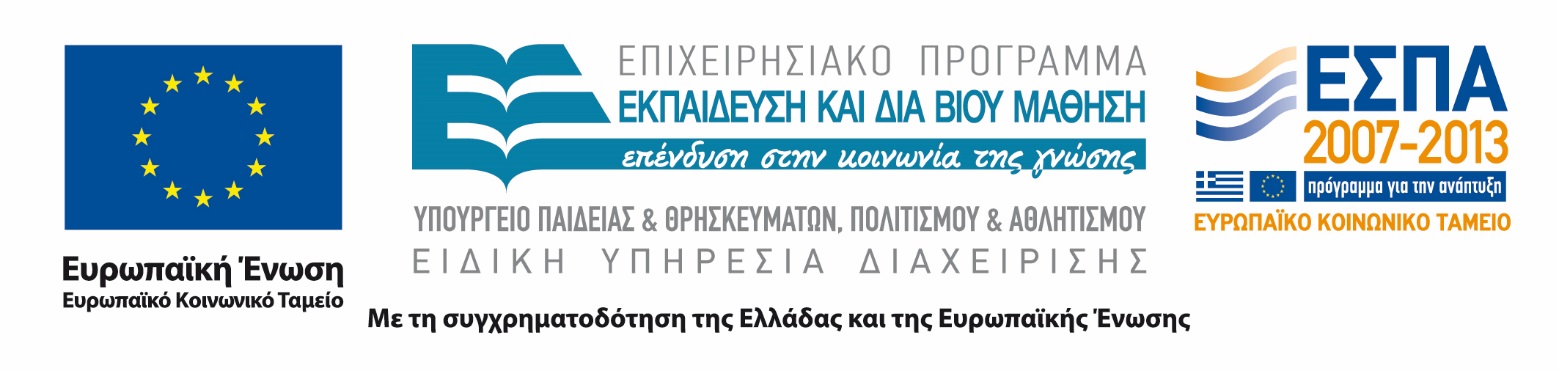 2
Άδειες Χρήσης
Το παρόν εκπαιδευτικό υλικό υπόκειται σε άδειες χρήσης Creative Commons.
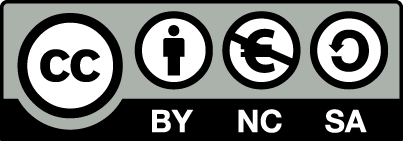 3
Σκοποί ενότητας
Κατανόηση των εννοιών κόστος παραχθέντων και κόστος πωληθέντων.
Εξοικείωση με την έκθεση κόστους παραγωγής.
Κατανόηση των συστατικών ενός συστήματος κοστολόγησης.
Εξοικείωση με πρωτογενή στοιχεία κοστολόγησης.
4
Περιεχόμενα ενότητας
Κόστος παραχθέντων - Κόστος πωληθέντων - Έκθεση κόστους παραγωγής.
Βασικές έννοιες κοστολόγησης.
Πρωτογενή στοιχεία κοστολόγησης.
5
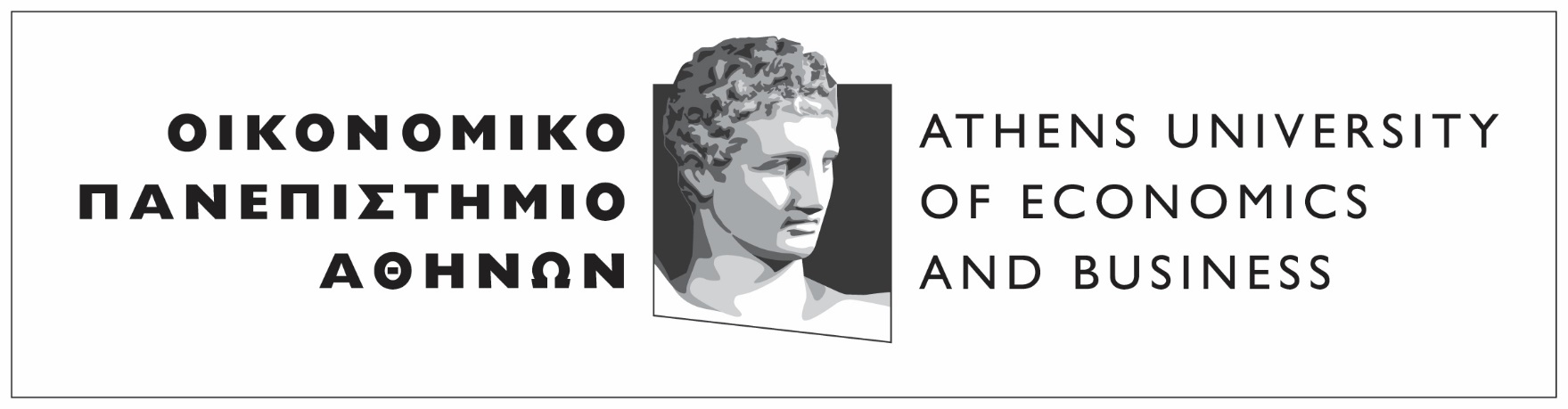 Κόστος παραχθέντων-πωληθέντων - Έκθεση κόστους παραγωγής
Μάθημα: Διοικητική Λογιστική, Ενότητα # 2: Βασικές έννοιες κοστολόγησης
Διδάσκουσα: Σάνδρα Κοέν, Τμήμα: Οργάνωση και Διοίκηση Επιχειρήσεων
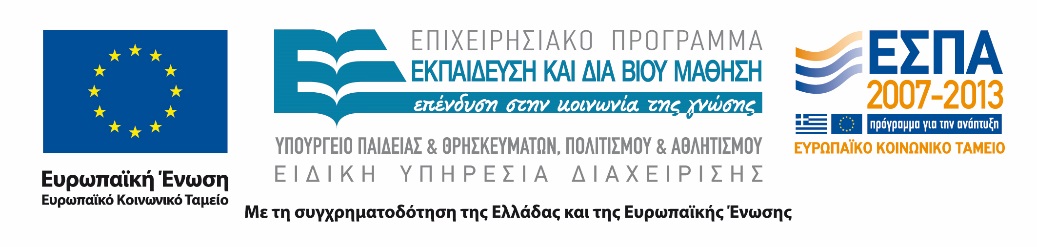 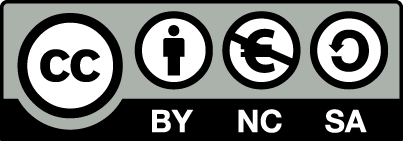 6
Στοιχεία Κόστους Παραγωγής (1 από 2)
Πρώτες ύλες. 
Άμεση εργασία.
Ειδικό ή Άμεσο βιομηχανικό κόστος.
Γενικά Βιομηχανικά Έξοδα (ΓΒΕ):
Έμμεσα υλικά. 
Έμμεση εργασία. 
Λοιπά κόστη παραγωγής.
7
Στοιχεία Κόστους Παραγωγής (2 από 2)
Πρώτες ύλες:
Είναι όλα τα κύρια υλικά τα οποία ενσωματώνονται στο παραγόμενο προϊόν. 
Αποτελούν τμήμα του άμεσου κόστους διότι επιβαρύνουν απευθείας το παραγόμενο προϊόν.
Άμεση εργασία:
Είναι η εργασία την οποία προσφέρουν οι εργαζόμενοι οι οποίοι ασχολούνται άμεσα με την επεξεργασία των πρώτων υλών.
8
Άμεσο Βιομηχανικό Κόστος
Άμεσο βιομηχανικό κόστος είναι το κόστος  το οποίο αφορά αποκλειστικά ένα συγκεκριμένο φορέα κόστους: 
Το ενοίκιο μιας μηχανής που χρησιμοποιείται για την παραγωγή ενός συγκεκριμένου μόνο προϊόντος.
Τα έξοδα που αφορούν τη συντήρηση ενός τέτοιου μηχανήματος.
9
Γενικά Βιομηχανικά Έξοδα
Γενικά βιομηχανικά έξοδα (ΓΒΕ) είναι όλα τα έξοδα που δημιουργούνται από την έναρξη της παραγωγής μέχρι του σημείου όπου τα προϊόντα είναι έτοιμα να μπουν στην αποθήκη των ετοίμων προϊόντων: 
Τα ενοίκια και τα ασφάλιστρα που πληρώνονται για το εργοστάσιο.
Αποσβέσεις.
Η έμμεση εργασία.
Τα διάφορα αναλώσιμα υλικά.
10
Παράδειγμα
Βιομηχανική επιχείρηση παράγει ένα προϊόν. Το σύνολο της παραγωγής της περιόδου πωλήθηκε και δεν υπήρχαν αρχικά αποθέματα, δηλαδή αρχικά αποθέματα = τελικά αποθέματα = μηδέν. 
Αναλώσεις υλικών € 400.000 (70% ά ύλες).
Εργατικά € 250.000 (80% άμεση εργασία).
Λοιπά ΓΒΕ €150.000.
Έξοδα πωλήσεων € 380.000.
Έξοδα διοίκησης € 420.000.
Ζητείται: 
α) Κόστος παραχθέντων και,
β) Συνολικό λειτουργικό κόστος της επιχείρησης.
11
Ερώτημα α
Κόστος παραχθέντων: € 800.000.
Ά ύλες: € 280.000 (70% x 400.000).
Άμεση Ε: € 200.000 (80% x 250.000).
ΓΒΕ: € 320.000: 
Έμμεσα υλικά €120.000 (30% x 400.000).
Έμμεση εργασία €50.000 (20% x 250.000).
Λοιπά ΓΒΕ €150.000 (δίνεται).
12
Ερώτημα β
Κόστος λειτουργίας: €1.600.000.
Έξοδα πωλήσεων: € 380.000.
Έξοδα διοίκησης: € 420.000.
Κόστος πωληθέντων € 800.000.
Κόστος παραχθέντων € 800.000.
13
Κατηγοριοποιήσεις κόστους παραγωγής
Πρωταρχικό Κόστος:
Α’ Ύλες.
Άμεση Εργασία.
Κόστος Μετατροπής:
Άμεση Εργασία.
ΓΒΕ.
14
Κόστος παραχθέντων
Αρχικό απόθεμα ημικατεργασμένων 
+ Αναλώσεις πρώτων υλών 
+ Άμεση εργασία 
+ ΓΒΕ 
- Τελικό απόθεμα ημικατεργασμένων 
= Κόστος παραχθέντων.
15
Κόστος πωληθέντων
Αρχικό απόθεμα προϊόντων 
+ Κόστος παραγωγής 
- Τελικό απόθεμα προϊόντων 
= Κόστος πωληθέντων.
16
Κόστος παραγωγής vs. κόστος πωληθέντων (1 από 2)
Το κόστος παραγωγής των προϊόντων που δεν πωλήθηκαν αποθεματοποιείται και παρουσιάζεται στον Ισολογισμό.
Το κόστος πωληθέντων είναι έξοδο (το κόστος των προϊόντων που πωλήθηκαν) και εμφανίζεται στην ΚΑΧ.
17
Κόστος παραγωγής vs. κόστος πωληθέντων (2 από 2)
Οι υπηρεσίες από τη φύση τους δεν αποθεματοποιούνται.
Το κόστος παροχής των υπηρεσιών (εφόσον παρέχονται αυτόματα με τη δημιουργία τους) είναι έξοδο και εμφανίζεται στην ΚΑΧ.
18
Είδη αποθεμάτων
Παραγωγική επιχείρηση:
Αποθέματα πρώτων υλών 
Αποθέματα ημικατεργασμένων προϊόντων 
Αποθέματα ετοίμων προϊόντων. 
Εμπορική επιχείρηση: 
Αποθέματα εμπορευμάτων	
Επιχείρηση παροχής υπηρεσιών:
….
19
Τελικά αποθέματα
Πρώτες ύλες:
ΑΑ+Αγορές – Αναλώσεις = Τελικό απόθεμα.
18.000+45.000-53.500 = € 9.500.
Ημικατεργασμένα:
ΑΑ+(ΑΥ+ΑΕ+ΓΒΕ) – Κόστος παραχθέντων = Τελικό απόθεμα.
22.500 + (53.500+215.000+220.000-334.000) = € 177.000.
Έτοιμα προϊόντα:
ΑΑ+ Κόστος παραχθέντων – Κόστος πωληθέντων = ΤΑ.
10.500 + 334.000 – 330.000 = € 14.500.
20
Έκθεση κόστους παραγωγής
21
Κατάσταση αποτελεσμάτων χρήσης
Αρχικό απόθεμα ετοίμων: 		  10.500
+ Κόστος παραχθέντων: 		334.000
Σύνολο διαθέσιμων προϊόντων: 	344.500
-Τελικό απόθεμα ετοίμων:		  14.500
22
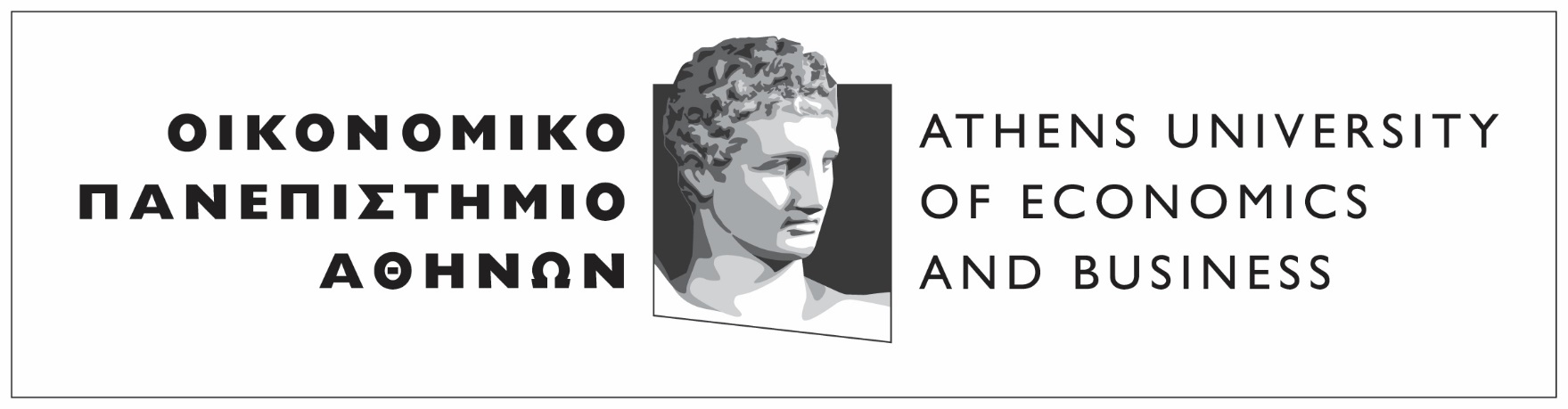 Βασικές έννοιες κοστολόγησης
Μάθημα: Διοικητική Λογιστική, Ενότητα # 2: Βασικές έννοιες κοστολόγησης
Διδάσκουσα: Σάνδρα Κοέν, Τμήμα: Οργάνωση και Διοίκηση Επιχειρήσεων
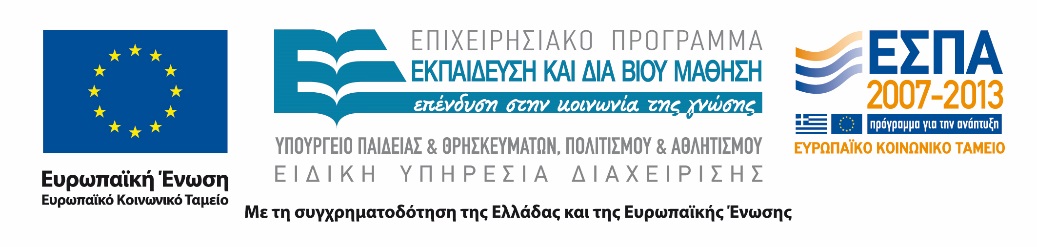 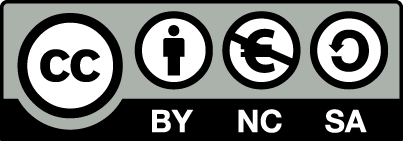 23
Κοστολόγηση
Είναι το σύνολο των συστηματικών εργασιών που αποβλέπουν στο να συγκεντρώσουν, να κατατάξουν, να καταγράψουν και να επιμερίσουν κατάλληλα τις δαπάνες, έτσι ώστε να προσδιοριστεί το κόστος των προϊόντων, των υπηρεσιών, των διαδικασιών, κτλ. μίας επιχείρησης.
24
Συστατικά ενός συστήματος κοστολόγησης (1 από 2)
Κοστολογικά αντικείμενα - φορείς κόστους.
25
Συστατικά ενός συστήματος κοστολόγησης (2 από 2)
Εσωτερικές σχέσεις: 
Σαφείς και αντικειμενικές αρχές κοστολόγησης που ακολουθούνται με συνέπεια. 
Άμεσοι καταλογισμοί  - κλείδες μερισμού – υποθέσεις.
Στοιχεία εισόδου. 	
Πρωτογενής συλλογή στοιχείων.
Σύνδεση με  πληροφορικά συστήματα της επιχείρησης.
Συχνότητα συλλογής στοιχείων και εξαγωγής κοστολογικών πληροφοριών.
26
Προϋποθέσεις ενός αποδοτικού συστήματος κοστολόγησης
Ένα σύστημα κοστολόγησης είναι αποτελεσματικό, εάν:
Είναι συμβατό με τη δομή της επιχείρησης. 
Ικανοποιεί τις ανάγκες της διοίκησης σε κοστολογικές πληροφορίες: 
Είναι επαρκώς αναλυτικό – λεπτομερειακό.
Βασίζεται στην αρχή του κόστους – οφέλους. 
Είναι φιλικό προς αυτούς που το τροφοδοτούν και το χειρίζονται.
27
Βασικές αρχές κοστολόγησης (1 από 2)
Το κόστος πρέπει να σχετίζεται όσο το δυνατόν περισσότερο με τις αιτίες που το δημιουργούν:
Aρχή της πρόκλησης του κόστους. 
Μια δαπάνη θα πρέπει να καταλογίζεται μόνο αφού έχει συμβεί.
Εξαίρεση: περιοδική εξομάλυνση του κόστους.
Όλα τα κόστη ανεξάρτητα από το μέγεθος τους πρέπει να λαμβάνονται  υπόψη.
28
Βασικές αρχές κοστολόγησης (2 από 2)
Το έκτακτο ή μη κανονικό κόστος δεν πρέπει να συμπεριλαμβάνεται στη κοστολόγηση.
Δεν αποτελεί κόστος είναι ζημιά! 
Ένα παρελθόν κόστος δεν πρέπει να επιβαρύνει ποτέ μία μελλοντική περίοδο.
Αλλοιώνει την πραγματική εικόνα. 
H μέθοδος κοστολόγησης πρέπει να ακολουθεί τη μορφή της παραγωγής διαδικασίας της επιχείρησης.
29
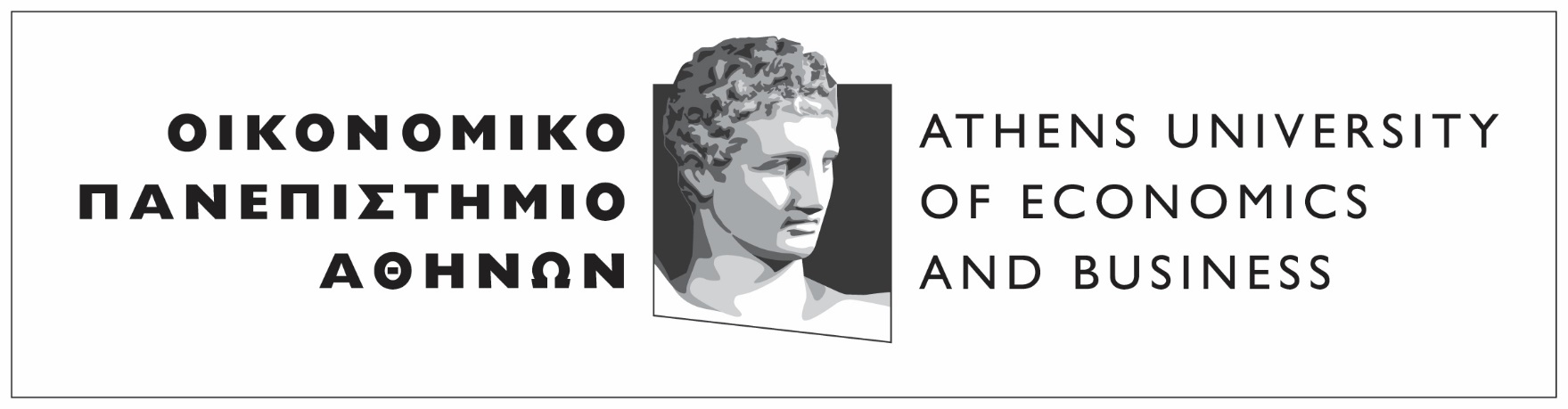 Πρωτογενή στοιχεία κοστολόγησης
Μάθημα: Διοικητική Λογιστική, Ενότητα # 2: Βασικές έννοιες κοστολόγησης
Διδάσκουσα: Σάνδρα Κοέν, Τμήμα: Οργάνωση και Διοίκηση Επιχειρήσεων
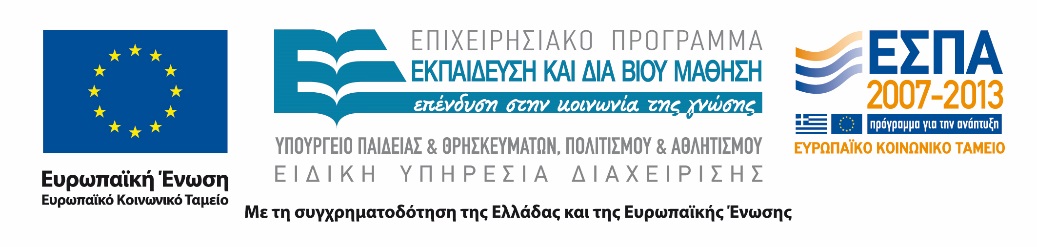 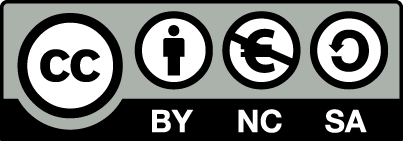 30
Πρώτες ύλες (1 από 2)
Πρώτες ύλες είναι όλα τα κύρια υλικά τα οποία ενσωματώνονται στο παραγόμενο προϊόν. 
Αποτελούν τμήμα του άμεσου κόστους διότι επιβαρύνουν απευθείας το παραγόμενο προϊόν.
31
Πρώτες ύλες (2 από 2)
Πρώτες ύλες θεωρούνται:
Τα υλικά που αγοράζονται ειδικά για την παραγωγή των προϊόντων της επιχείρησης και τα οποία αποθηκεύονται στην αποθήκη πρώτων υλών για να εξαχθούν από αυτήν όταν πρέπει να χρησιμοποιηθούν.
Τα προϊόντα που έχουν ήδη παραχθεί αλλά ξαναχρησιμοποιούνται για την παραγωγή άλλων προϊόντων και τα οποία παραλαμβάνονται από την αποθήκη ετοίμων προϊόντων.
Αίτηση χορήγησης υλικών.
32
Αποτίμηση πρώτων υλών
Ποια είναι η αξία των πρώτων υλών που αναλώνονται;
Διαφορετικές τιμές αγοράς.
Καρτέλα αποθήκης.
33
Παράδειγμα (υλικό Χ)
Εισαγωγή: 12/2/ΧΧ  100 μονάδες, € 10/μονάδα 
Εισαγωγή: 14/2/ΧΧ  70 μονάδες, € 12/μονάδα
Εξαγωγή: 15/2/ΧΧ  80 μονάδες, € ;

Ζητείται: Να υπολογιστεί η αξία των 80 μονάδων που αναλώθηκαν και η αξία του τελικού αποθέματος με βάση τη μέθοδο: 
FIFO.
LIFO.
MΣΟ.
34
Μέθοδοι αποτίμησης αποθεμάτων (1 από 4)
FIFO (First In,  First out).
Θεωρείται ότι αυτό που μπαίνει πρώτα βγαίνει και πρώτα. 
Οι 80 μονάδες είναι από την εισαγωγή της 12/2, δηλαδή € 10 ανά μονάδα = 80 x 10 =  € 800.
35
Μέθοδοι αποτίμησης αποθεμάτων (2 από 4)
LIFO (Last In,  First out).
Θεωρείται ότι αυτό που μπαίνει τελευταίο βγαίνει πρώτα. 
Οι 80 μονάδες είναι: α) οι 70 από την εισαγωγή της 14/2, δηλαδή € 12 ανά μονάδα και β) οι 10 από την εισαγωγή της 12/2, δηλαδή € 10 ανά μονάδα.  
70 x12 + 10 x10 = € 940.
36
Μέθοδοι αποτίμησης αποθεμάτων (3 από 4)
Μέσος σταθμικός όρος.
Σταθμίζονται οι τιμές αγοράς με τις ποσότητες και υπολογίζεται ένας μέσος όρος.
(100 x 10 +  70 x 12) / 100 + 70 = € 10,82.
Οι 80 μονάδες είναι: 80 x 10,82 = € 865,6.
37
Μέθοδοι αποτίμησης αποθεμάτων (4 από 4)
38
Άμεση Εργασία
Άμεση εργασία είναι η εργασία την οποία προσφέρουν οι εργαζόμενοι οι οποίοι ασχολούνται άμεσα με την επεξεργασία των πρώτων υλών. 
Φύλλα ανάλυσης χρόνου. 
Συμπληρώνεται από τον Εργαζόμενο ή τον προϊστάμενο.
Ημερήσια ή εβδομαδιαία.
Κάρτας εργασίας.
39
Τα Γενικά Βιομηχανικά Έξοδα
Οι πρώτες ύλες και η άμεση εργασία μπορούν να αντιστοιχιστούν άμεσα με το προϊόν.
Τα ΓΒΕ όμως όχι!	
Αποσβέσεις, Ασφάλιστρα, Έξοδα κίνησης μηχανημάτων, Έμμεση εργασία, Έμμεσα υλικά.
Καταλογισμός ΓΒΕ: 
Επιλογή ενός λογικού τρόπου συσχέτισής τους με τα προϊόντα.
40
Καταλογισμός ΓΒΕ
Συντελεστές καταλογισμού ΓΒΕ = Προϋπολογισμένα ΓΒΕ (για μια περίοδο) προς Προϋπολογισμένο μέγεθος βάσης καταλογισμού.
Η βάση καταλογισμού επιλέγεται από την επιχείρηση: 
π.χ. Ώρες Άμεσης Εργασίας, Ώρες λειτουργίας μηχανημάτων, Αξία πρώτων υλών, Αριθμός μονάδων.
41
Προϋπολογισμός των ΓΒΕ (1 από 2)
42
Προϋπολογισμός των ΓΒΕ (2 από 2)
43
Παράδειγμα (1 από 2)
Τα παρακάτω στοιχεία αφορούν την εταιρία “ΕΠΙΠΛΑ ΑΕ” για την περίοδο Ιανουαρίου – Ιουνίου 2002. Όλα τα στοιχεία είναι προϋπολογιστικά: 
ΓΒΕ	                                       		€ 100.000	
Παραχθείσες μονάδες			50.000		
Κόστος άμεσων υλικών			€ 200.000	
Κόστος άμεσης εργασίας		€ 250.000	
Ώρες άμεσης εργασίας			150.000	
Ώρες λειτουργίας μηχανημάτων	20.000.
44
Παράδειγμα (2 από 2)
Ζητείται: 
Να υπολογίσετε το συντελεστή καταλογισμού των Γ.Β.Ε. για την “ΕΠΙΠΛΑ ΑΕ” χρησιμοποιώντας τις παρακάτω βάσεις: α) Μονάδες παραγωγής, β) Κόστος άμεσων υλικών, γ) Κόστος άμεσης εργασίας, δ) Ώρες άμεσης εργασίας, ε) Ώρες λειτουργίας μηχανημάτων.
Ποιο είναι το συνολικό κόστος ενός προϊόντος  Α που απαιτεί ΑΥ αξίας €10, ΑΕ αξία €5, 5 ΩΑΕ και 1 ΩΛΜ;
45
Λύση (1 από 5)
(α) Μονάδες παραγωγής: 
€ 100.000 / 50.000 μονάδες = € 2 ανά μονάδα.
Α.Υ.                   		       € 10 
Α.Ε.  		                 €   5
ΓΒΕ (καταλογισμένα)      €   2
Συνολικό κόστος            €  17.
46
Λύση (2 από 5)
(β) 	Κόστος πρώτων υλών:   
€ 100.000/ € 200.000 	= 50,0% του κόστους των πρώτων υλών
Α.Υ                                      € 10 
Α.Ε                                      €   5
ΓΒΕ (καταλογισμένα)      €   5  (50% x 10)
Συνολικό κόστος            €  20.
47
Λύση (3 από 5)
(γ) Κόστος άμεσης εργασίας: 
€100.000 / € 250.000 = 40,0% του κόστους άμεσης εργασίας
Α.Υ                                      € 10 
Α.Ε                                      €   5
ΓΒΕ (καταλογισμένα)      €   2  (40% x 5)
Συνολικό κόστος              €  17.
48
Λύση (4 από 5)
(δ) 	Ώρες άμεσης εργασίας:	
€ 100.000 / 150.000 ω.α.ε.= 0,67 € ανά ω.α.ε.
Α.Υ                                     € 10 
Α.Ε                                     €   5
ΓΒΕ (καταλογισμένα)      €   3,35 (5 ΩΑΕ x 0,67)
Συνολικό κόστος             €  18,35.
49
Λύση (5 από 5)
(ε) 	Ώρες λειτουργίας μηχανημάτων: 
€ 100.000 / 20.000 ω.λ.μ. = 5,00 € ανά ω.λ.μ.
Α.Υ                                      € 10 
Α.Ε                                      €  5
ΓΒΕ (καταλογισμένα)      €  5  (1 ΩΛΜ x 5)
Συνολικό κόστος             €  20.
50
Προϋπολογισμένο Μέγεθος Βάσης
Θεωρητική δυναμικότητα: 
Αποτελεί τη μέγιστη δυναμικότητα της διαδικασίας όταν δεν υπάρχουν απώλειες και η διαδικασία χρησιμοποιηθεί πλήρως. 
Κανονική δυναμικότητα: 
Αποτελεί τη διαφορά μεταξύ της θεωρητικής δυναμικότητας και προγραμματισμένων και αναπόφευκτων διακοπών στη διενέργεια της παραγωγικής διαδικασίας για επανεκκινήσεις μηχανών, κτλ.
51
Συντελεστής καταλογισμού ΓΒΕ
Παραμένει σταθερός για μεγάλες χρονικές περιόδους: 
Επιτρέπει ευκολία στη διαχείριση. 
Αναγκαία η τακτοποίηση των αποκλίσεων περιοδικά.
Επικαιροποιείται όταν υπάρχουν σημαντικές αποκλίσεις στον τρόπο διαμόρφωσης των ΓΒΕ και τον όγκο της βάσης επιμερισμού. 
Δυνατότητα εφαρμογής τμηματικών  συντελεστών καταλογισμού ΓΒΕ ή συνολικού συντελεστή καταλογισμού ΓΒΕ. 
Ξεχωριστός συντελεστής ανά τμήμα.
52
Προϋπολογισμός ΓΒΕ (1 από 2)
53
Προϋπολογισμός ΓΒΕ (2 από 2)
Τμήμα Α: 
Συντελεστής = 33.350 / 2.000 = € 16,68 /ΩΑΕ
Τμήμα Β: 
Συντελεστής = 31.950/ 750 = € 42,60/ΩΑΕ
Συγκεντρωτικός Συντελεστής = 65.300 / 2.750 = € 23,75 /ΩΑΕ.
54
Παράδειγμα προϋπολογισμού ΓΒΕ
Προϊόν α:
1 ωαε στο Τμήμα Α και 3 ωαε στο Β.
Προϊόν β:
 3 ωαε στο Τμήμα Α και 1 ωαε στο Β.
Ζητείται:
Να υπολογίσετε τα ΓΒΕ που καταλογίζονται ανά μονάδα προϊόντος λαμβάνοντας υπόψη τους συντελεστές που έχουν ήδη υπολογιστεί. 
Συγκεντρωτικό συντελεστή καταλογισμού ΓΒΕ.
Τμηματικούς συντελεστές καταλογισμού ΓΒΕ.
55
Απάντηση (1 από 2)
Καταλογισμένα ΓΒΕ με βάση τον συγκεντρωτικό συντελεστή ΓΒΕ.
Προϊόν α = 4 x 23,75 = €95.
Προϊόν β = 4 x 23,75 = €95.
56
Απάντηση (2 από 2)
Καταλογισμένα ΓΒΕ με βάση τους τμηματικούς συντελεστές.
α = 1 x 16,68 + 3 x 42,60 = 16,68 + 127,8 = €144,48.
β = 3 x 16,68 + 1 x 42,60 = 50,04 + 42,60 = €92,64.
57
Πλεονεκτήματα συντελεστή καταλογισμού ΓΒΕ
Άμεσος υπολογισμός συνολικού κόστους παραγγελίας με την ολοκλήρωσή της. 
Αποφυγή αλλοιώσεων στο κόστος λόγω απότομων βραχυχρόνιων αλλαγών:
Στην απασχόληση του προσωπικού. 
Στον όγκο παραγωγής.
58
Τέλος Ενότητας # 2
Μάθημα: Διοικητικής Λογιστικής, Ενότητα # 2: Βασικές έννοιες κοστολόγησης
Διδάσκουσα: Σάνδρα Κοέν, Τμήμα: Οργάνωση και Διοίκηση Επιχειρήσεων
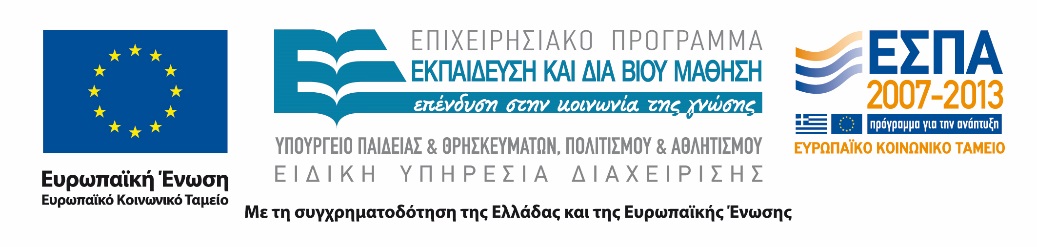 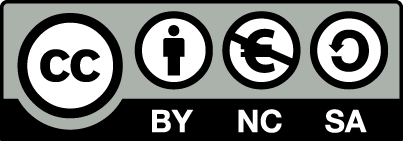